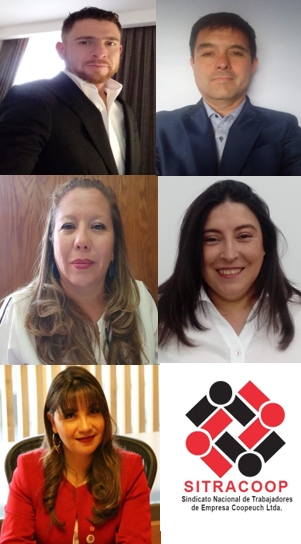 Convenios y Alianzas
Sindicato N°2
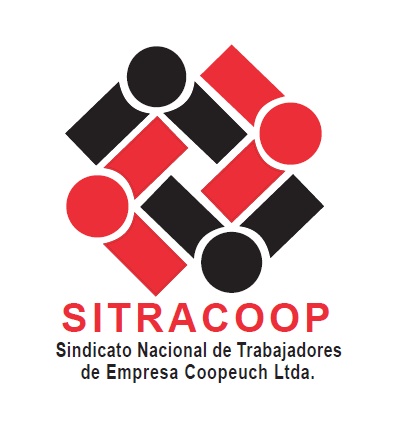 Año 2022
Saludo a nuestros socios
Estimados socios y socias:

Nuestro equipo de Directores que conforman nuestro sindicato, le da la más cordial bienvenida a todos nuestros asociados y agradece su preferencia al ser parte de Sitracoop.

El Sindicato Nacional de Trabajadores de Empresa Coopeuch, fue creado el 16 de Diciembre 2015 ante la Inspección del trabajo de Santiago de Chile y desde aquel entonces hemos crecido, logrando importantes beneficios para todos los que conforman nuestra organización.

Este año, nuestra querida Cooperativa ha sido reconocida con el “Sello 40 Horas” por parte del Ministerio del Trabajo, esto fue posible por el trabajo colaborativo y conjunto de nuestra última negociación colectiva, en donde se acordó la reducción de la jornada laboral a 39 horas, en nuestro convenio colectivo firmado el 14 de Diciembre 2021.

El Directorio Sitracoop está convencido que podemos hacer grandes cosas, siempre con el buen diálogo y la mejor disposición para el bienestar de todos nuestros asociados.

Finalmente, los invitamos a revisar nuestros convenios a través de esta presentación y así,   hacerlos partícipes de estos beneficios. Estos convenios fueron pensados como un aporte al bienestar y necesidades de cada uno de ustedes.
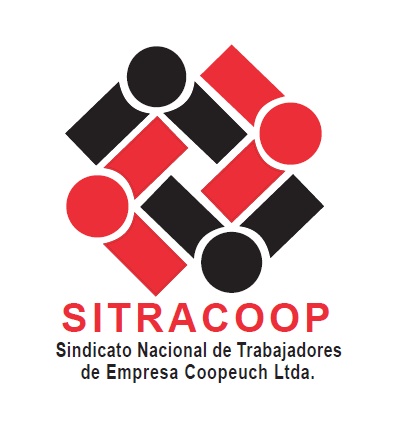 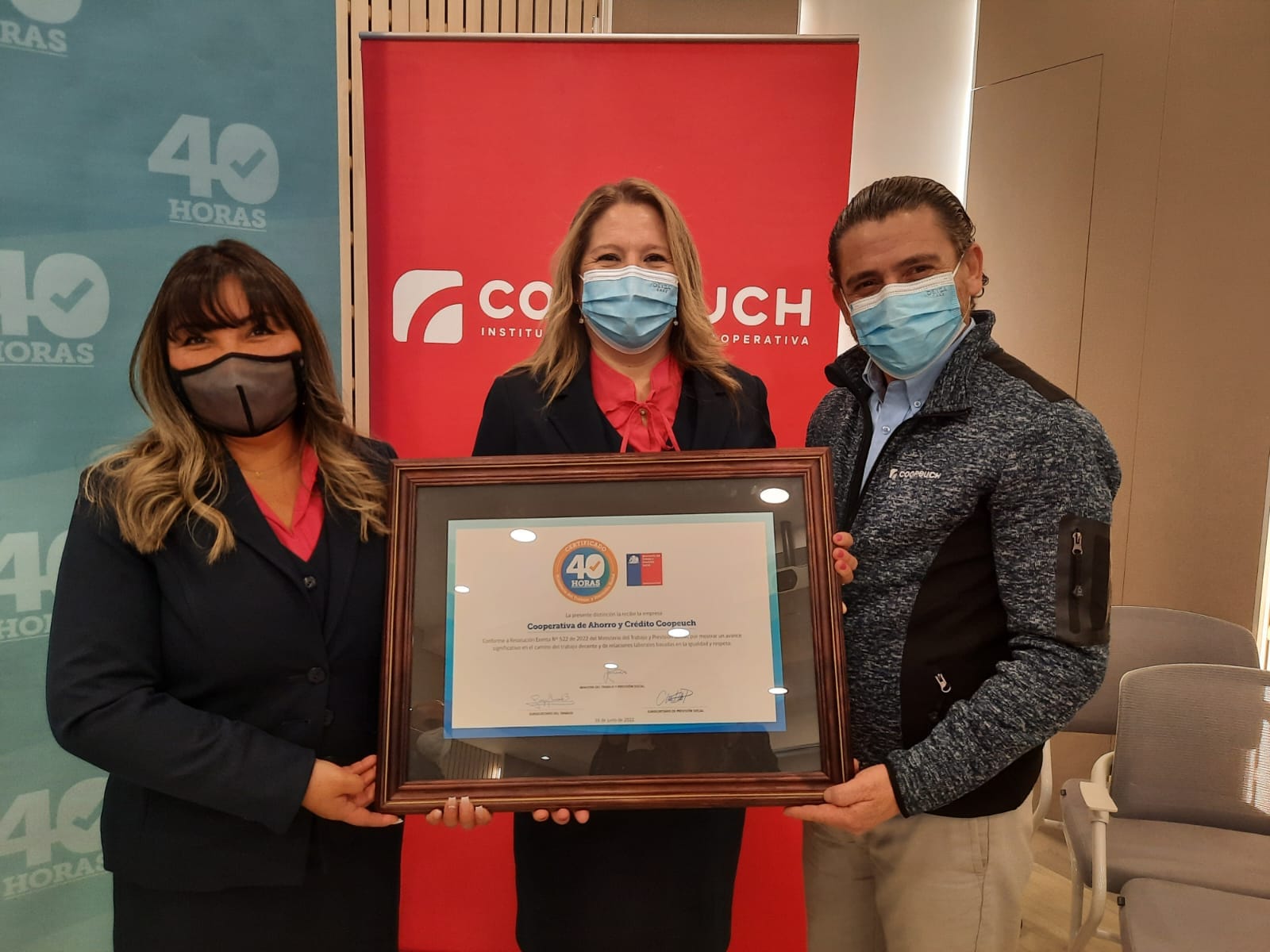 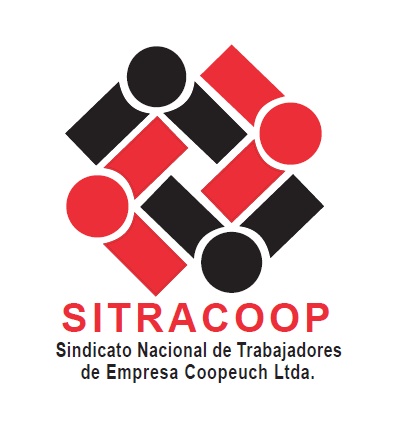 Convenio Financiero
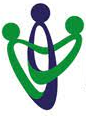 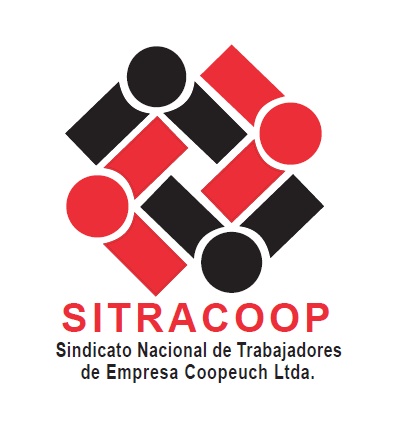 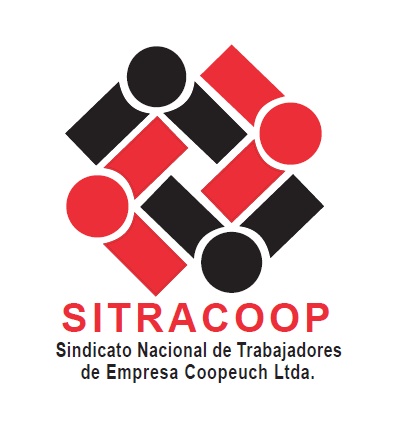 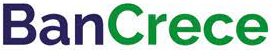 - Consolidación de deuda
- Crédito de consumo
- Descuento por planilla 
- Atención personalizada
- Con informes comerciales negativos
       - Tarifas especiales por apertura de convenio
ENCARGADOS DE CONVENIO
 

  
 Karen Jaramillo Villegas - Kjaramillo@bancrece.cl
 +569 49405796 


Alexis Aguayo Muñoz - aaduayo@bancrece.cl
 +569 92268931
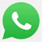 REQUISITOS

Tres ultimas liquidaciones 
Fotocopia Carnet de Identidad
Comprobante de domicilio
Acreditar Certificado de Antigüedad
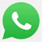 Convenio Educacional
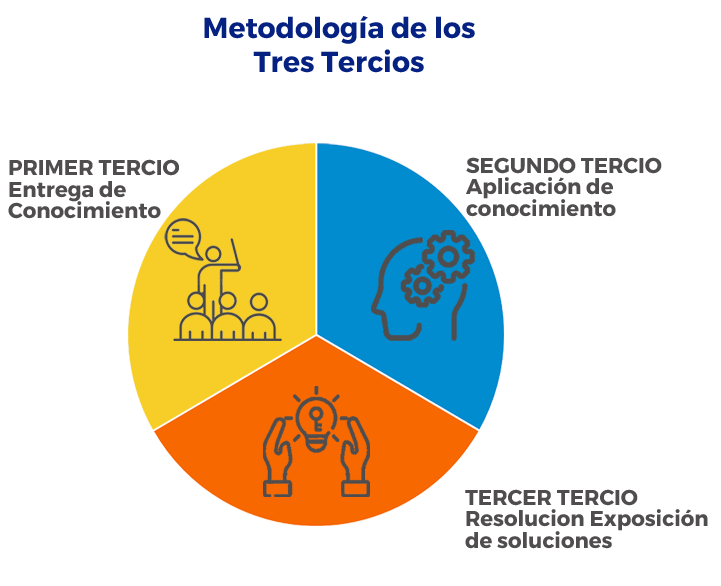 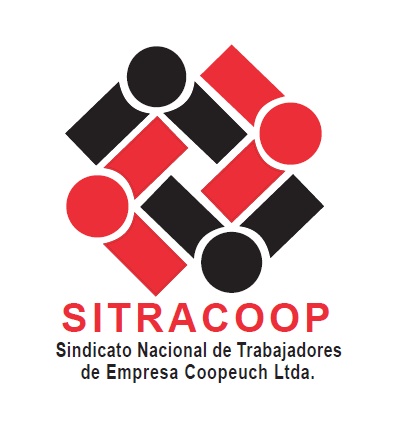 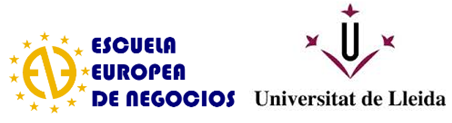 MBA Máster en Dirección General de Empresas.
Máster en Dirección de Recursos Humanos.
Máster en Dirección Comercial y Marketing.
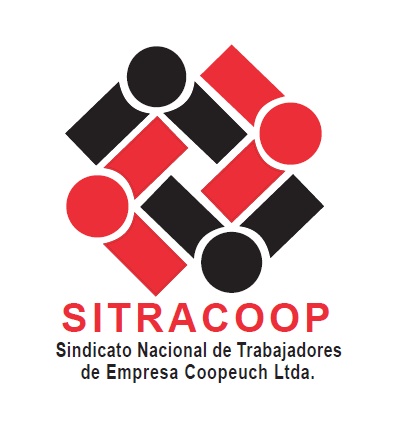 CONTACTO
Emma Contreras – Emma.contreras@een.edu
 +569 61429165
 
Nélida Fernández Montiel – nelida.fernandez@coopeuch.cl
 +569 78658257
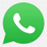 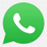 Convenio Educacional
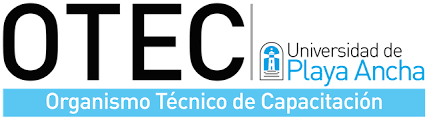 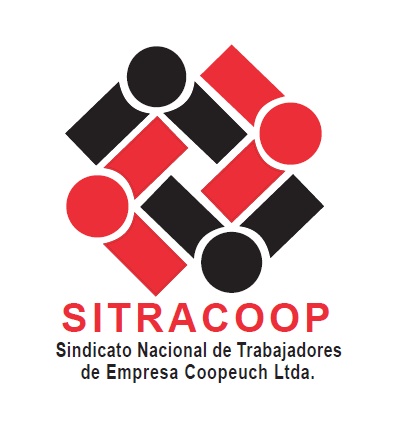 OTEC UPLA es un organismo técnico de capacitación, reconocido por el Servicio Nacional de Capacitación y Empleo creado bajo decreto exento Nº 260 del año 2006, ofreciendo la más alta calidad y variedad de cursos en distintos rubros.

Esta Casa de Estudios nace con la idea de concentrar en un solo organismo los servicios de capacitación prestados por las distintas facultades con el fin de formar y perfeccionar a las personas en un determinado rubro.
CONTACTO
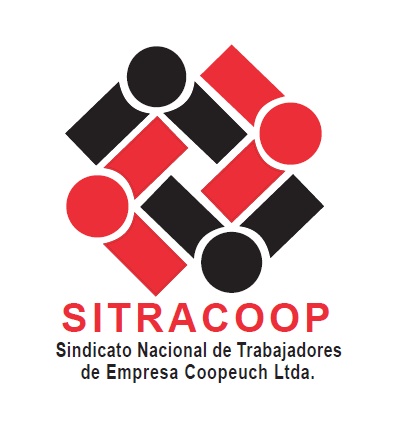 Patricia Flores  –  patricia.flores@upla.cl
 +569 92787223
 
Danitza Lira Leytón  –  Danitza.lira@movil.coopeuch.cl
+569 88588430
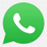 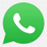 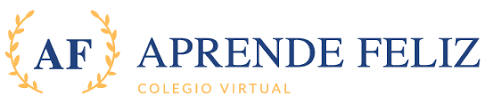 Convenio Educacional
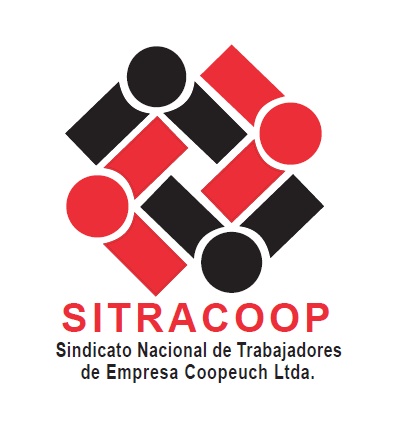 EDUCACION DE CALIDAD

En Colegio virtual Aprende Feliz cuenta con las mejores metodologías para que el aprendizaje de los alumnos para que sea el óptimo en cada una de sus etapas.

	Horarios diferidos según la edad y el nivel de cada alumno.
	Desde Educación prebásica Hasta cuarto medio.
	Máximo 10  alumnos por sala.
	Condiciones preferentes para Sitracoop.
	Convenio solo para socios.
	Cobertura nacional.
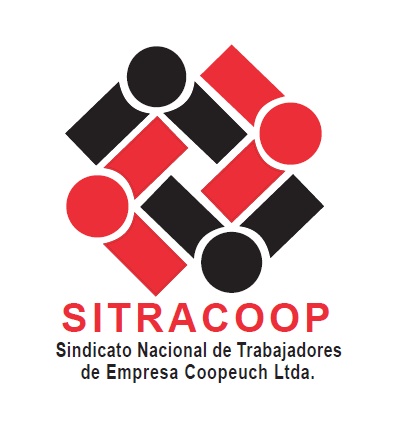 CONTACTO
www.colegiovirtualaprendefeliz.cl
 +569 74898182
 
Jaime Donoso  –  jaime.donoso@coopeuch.cl
+569 90855693
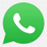 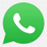 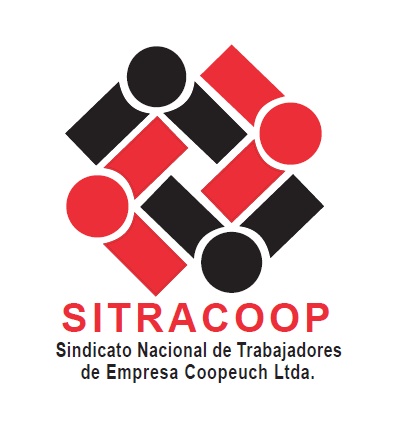 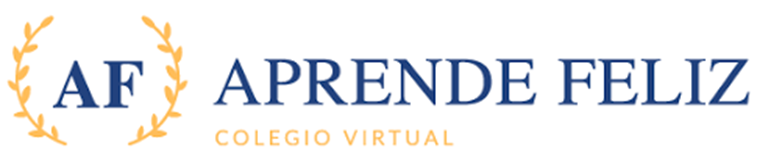 Convenio Educacional
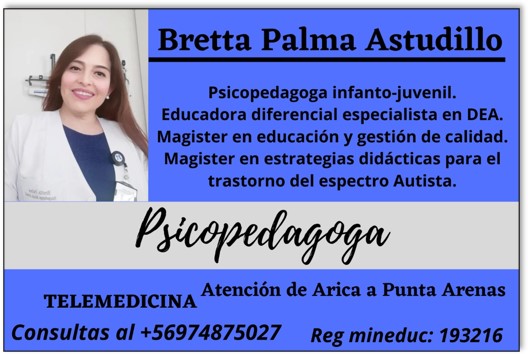 La psicopedagogía o psicopedagógica es una disciplina que estudia a las personas y sus comportamientos en situación de enseñanza - aprendizaje. 
Entre sus campos de intervención se encuentran:
El manejo de las dificultades de aprendizaje, la orientación vocacional, el apoyo a necesidades educativas especiales (ambientales, socio-culturales, cognitivas).
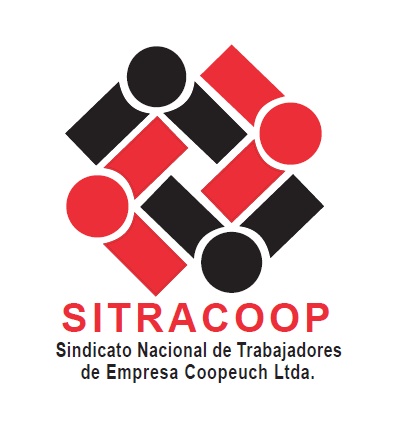 CONTACTO
www.colegiovirtualaprendefeliz.cl
                   +569 90855693
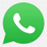 Convenio Educacional
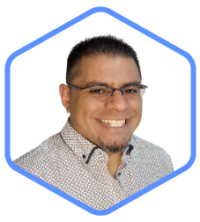 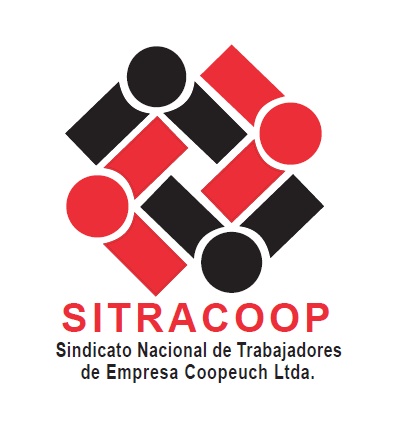 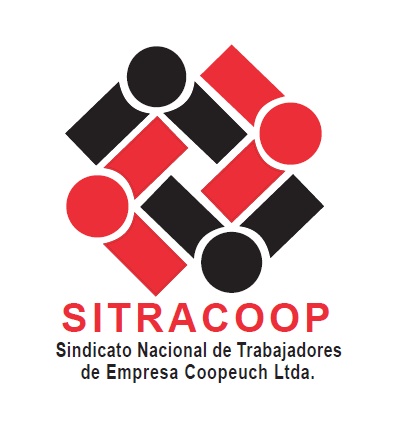 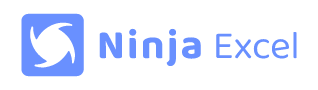 La plataforma líder de capacitación en Excel

 Curso de Excel Básico
 Curso de Excel Intermedio
 Curso de Excel Avanzado
"Mi pasión es enseñar Microsoft Excel y te estaré apoyando en todo tu proceso de aprendizaje".

Iver Ocanto

Profesor de Ninja Excel, Microsoft Certified Trainer  
Contacto

Rosario Norte 555, of. 1801, Las Condes, Santiago de Chile
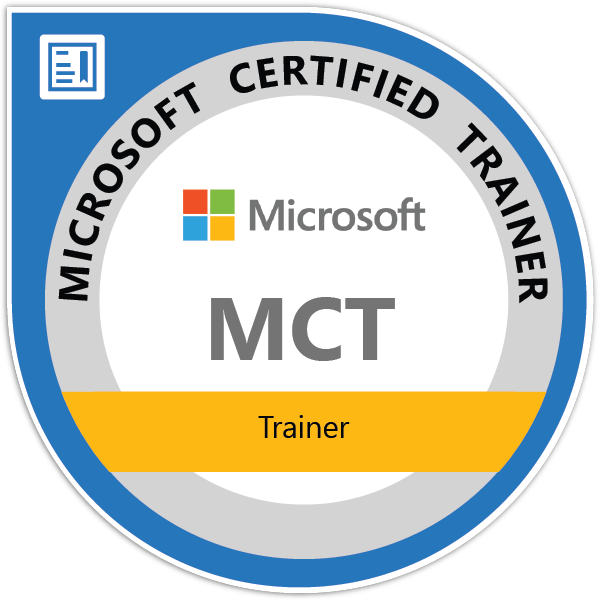 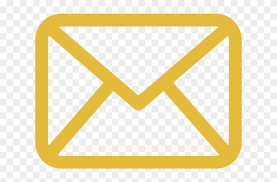 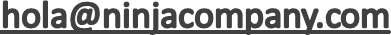 Servicios
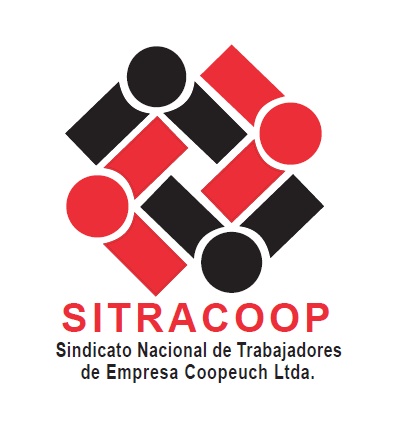 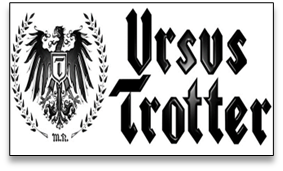 Ursus Trotter es una compañía que ha consolidado el proceso de calidad y vanguardia tecnológica, que hace de la misma un sello de calidad garantizado. Esta empresa chilena con más de 80 años esta enfocada en la fabricación, diseño y ventas de electrodomésticos de calidad para el hogar.
CONTACTO

Cecilia Carvajal
 +56 9 7363 6470  
ceciliacarvajal@ursustrotter.cl 

Jaime Donoso
 +569 90855693
Jaime.donoso@coopeuch.cl
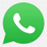 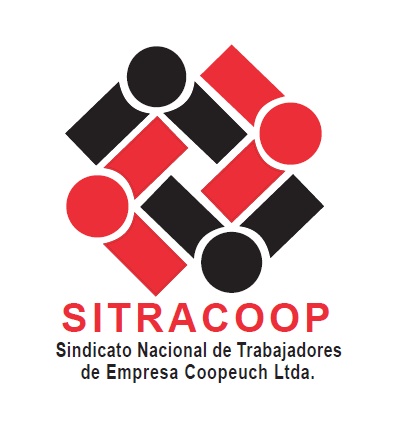 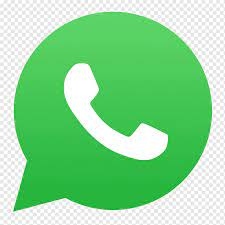 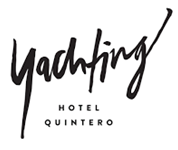 Servicio Hoteleria
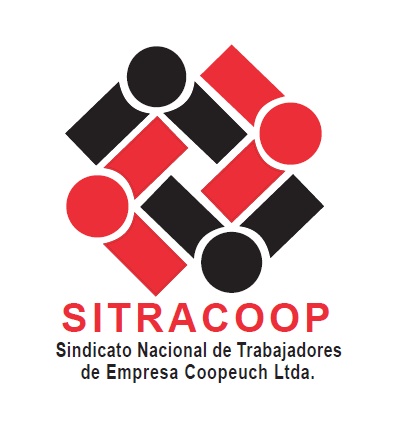 Panamericana Hoteles es una cadena hotelera chilena y sustentable, presente en la ciudad de:
QUINTERO, convenio vigente con SITRACOOP.

Somos Panamericana Hoteles, la primera cadena hotelera sustentable de Chile, con más de 65 años de tradición y experiencia en el mercado. Buscamos ofrecer servicios cálidos y cercanos a nuestros huéspedes y clientes, ofreciendo experiencias agradables en cada uno de nuestros 6 hoteles, centrando todo nuestro quehacer, en las personas que utilizan nuestras instalaciones.
●  25% descuento en las tarifas flexibles de las habitaciones ofrecidas en la página web del hotel. Los valores son netos y deberá agregar el IVA.

●   10% de descuento en consumos de Carta o Bar.

●  5 % de descuento en Menú Sugerencia del Chef. 

● Gift Card canjeables en Habitaciones, Restaurant y otros servicios.
CONTACTO
Luis Acevedo 1736, Valparaíso, Quintero – Chile
reservas@hotelquintero.cl
 +56 32 332 1900
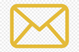 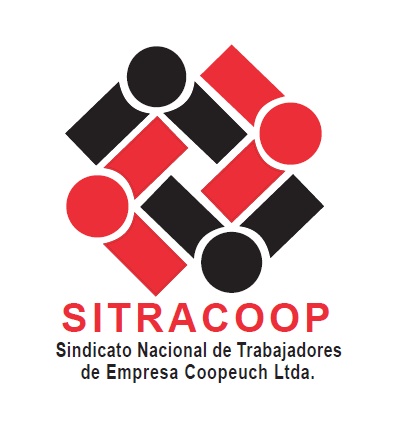 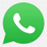 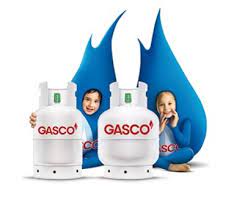 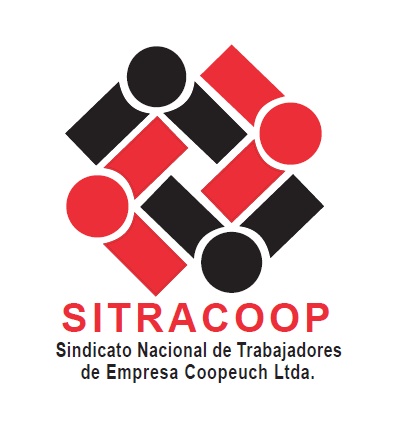 Servicios
Con este beneficio podrás comprar en 1 cuota sin interés y a un precio muy inferior al de mercado, este será descontado por planilla o si lo deseas puedes pagar con transferencia electrónica.
Valores preferenciales  para nuestros socios 
Vales de cilindro  5 kg
Vales de cilindro 11 kg
Vales de cilindro 15 kg
Vales de cilindro 45 kg
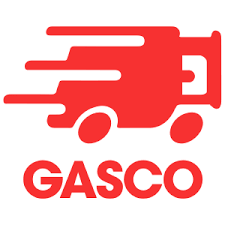 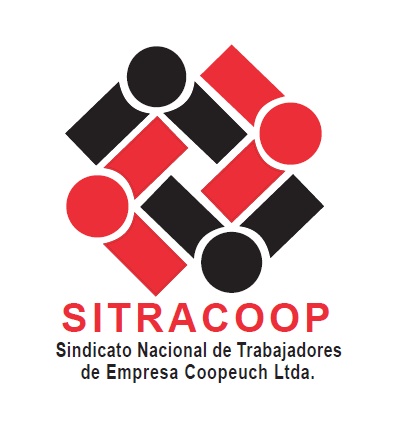 CONTACTO
Macarena Yañez Almonacid
Macarena.yaneza@coopeuch.cl
 +569 89495644
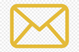 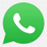 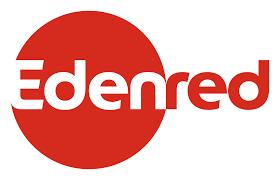 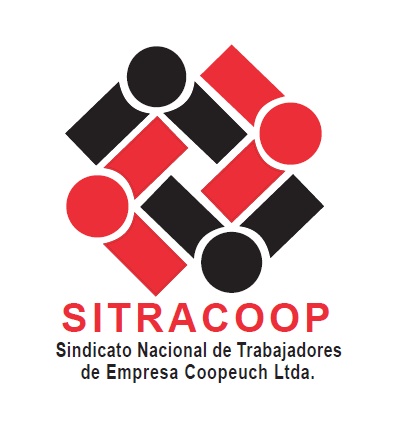 Servicios
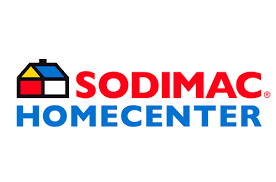 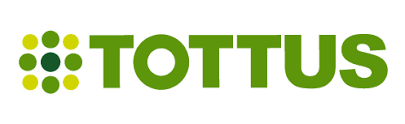 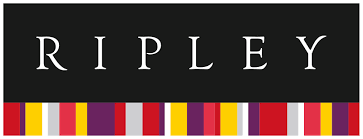 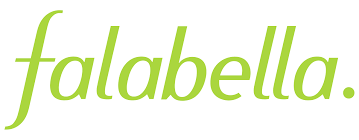 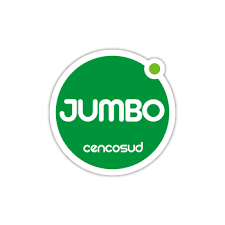 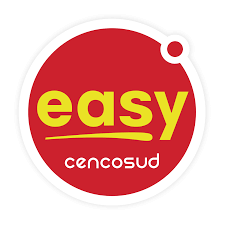 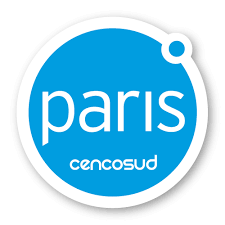 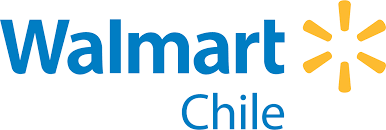 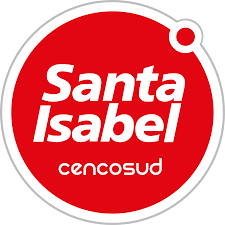 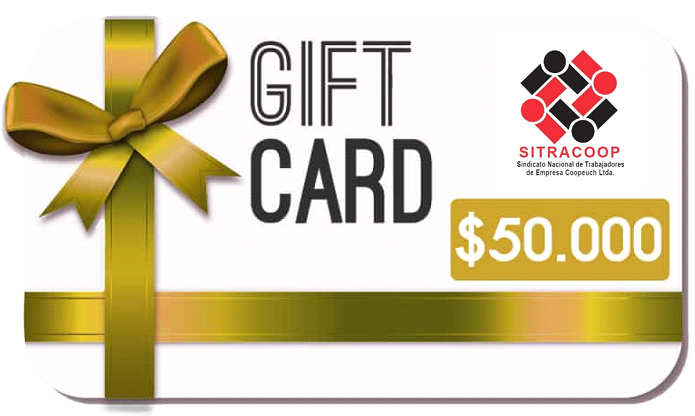 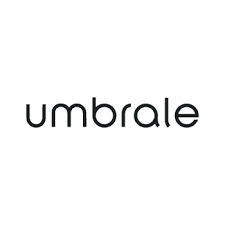 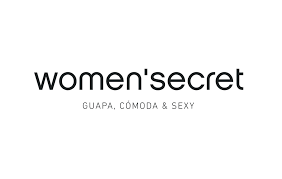 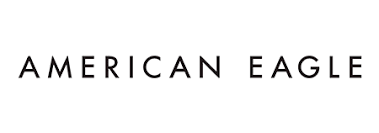 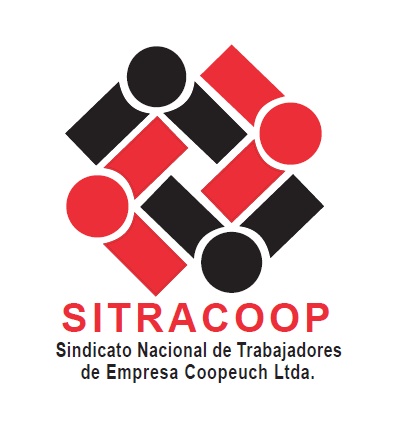 CONTACTO
Gift Card físicas y digitales con cobertura en todo Chile, descontadas en dos cuotas por planilla o transferencia directamente al  Sindicato.
Macarena Yañez Almonacid
Macarena.yaneza@coopeuch.cl
 +569 89495644
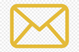 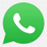 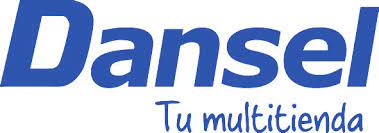 Servicios
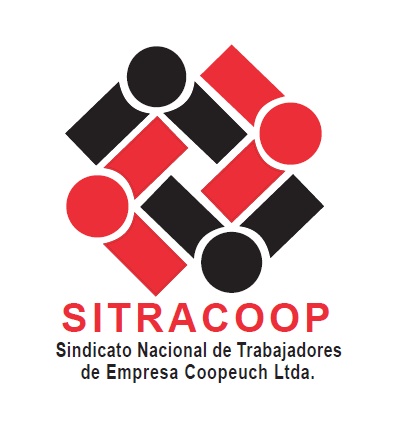 Sitracoop tiene una excelente herramienta para elevar el bienestar y la calidad de vida de nuestros socios a través de Multitienda Dansel, esto es a través de créditos para nuestros afiliados y cuyas cuotas pueden ser descontada por planilla.
Cuentan con una amplia gama de productos como: calzado y vestuario para toda la familia, electrónica línea blanca, y electrodoméstico, muebles, óptica, computación, motos etc.
También otorgan una serie de benéficos adicionales como:



Puede acceder a este beneficio con un vale entregado por sus dirigentes sin verificación de domicilio ni trabajo, y aunque tenga informes comerciales (DICOM), más cédula de identidad y las tres ultimas liquidaciones de sueldo.

CONTACTO
Macarena Yañez – macarena.yaneza@coopeuch.cl

+569 89495644
Dansel: 2 3671077
www.dansel.cl
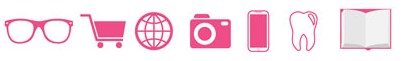 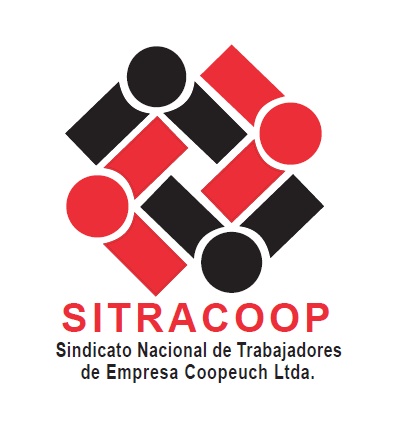 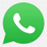 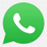 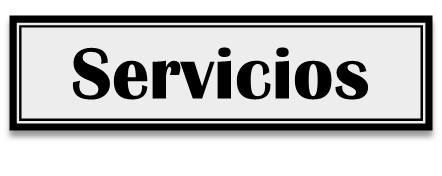 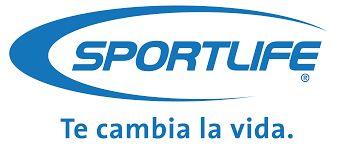 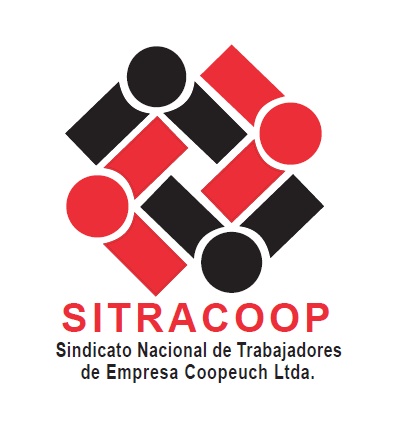 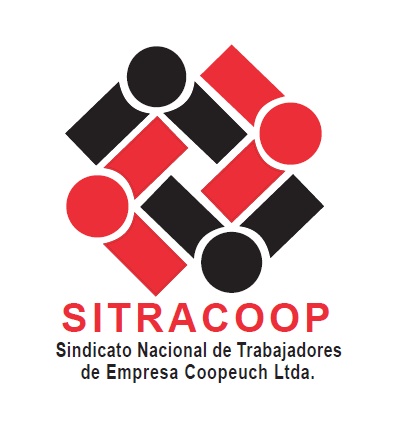 Una Alianza Estratégica entre SPORLIFE y SITRACOOP que permite desarrollar una opción de crecimiento de ambos organismos.

Por esta razón, Sportlife le da fuerza a este espacio, desarrollando estrategias beneficiosas para ambas instituciones y así, potenciarnos. 
Plantear como objetivo la entrega de servicios y/o productos focalizados en el rubro del deporte, y el Vivir Sano. 

 CONTACTO

Mildred Santana – Mildred.santana@sportlife.cl
+569 73777943
Nélida Fernández – nelida.fernandez@coopeuch.cl
+569 78658257
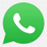 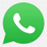 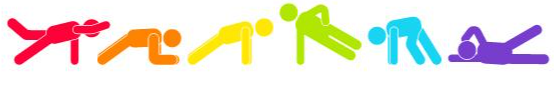 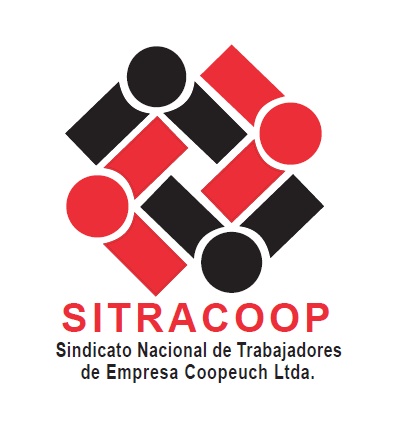 Servicio Restaurant
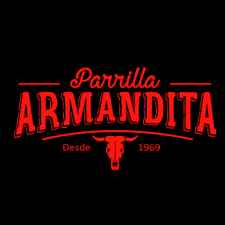 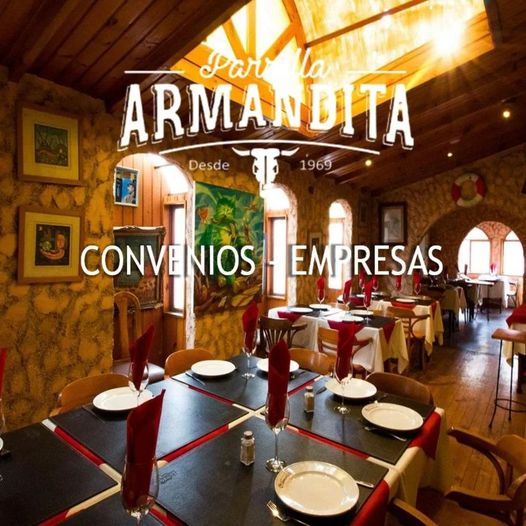 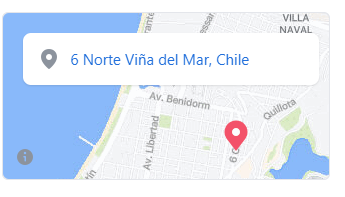 Restaurant Armandita, 50 años de experiencia y tradición en carne a las brasas.
servicio de atención enfocada a su clientela. 

¡¡Invitamos a todos nuestros socios a disfrutar de su amplia variedad de carnes a su disposición!!

Descuento para socio Sitracoop:
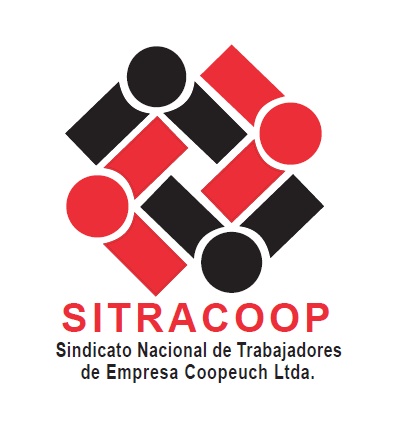 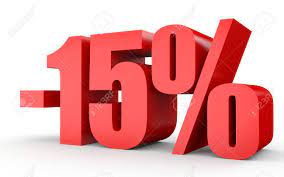 CONTACTO
parrilladasamandita@gmail.com
               +569 75904257
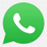 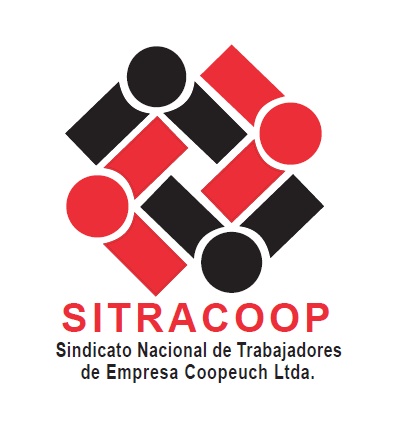 Servicio Restaurant
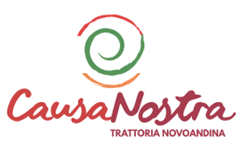 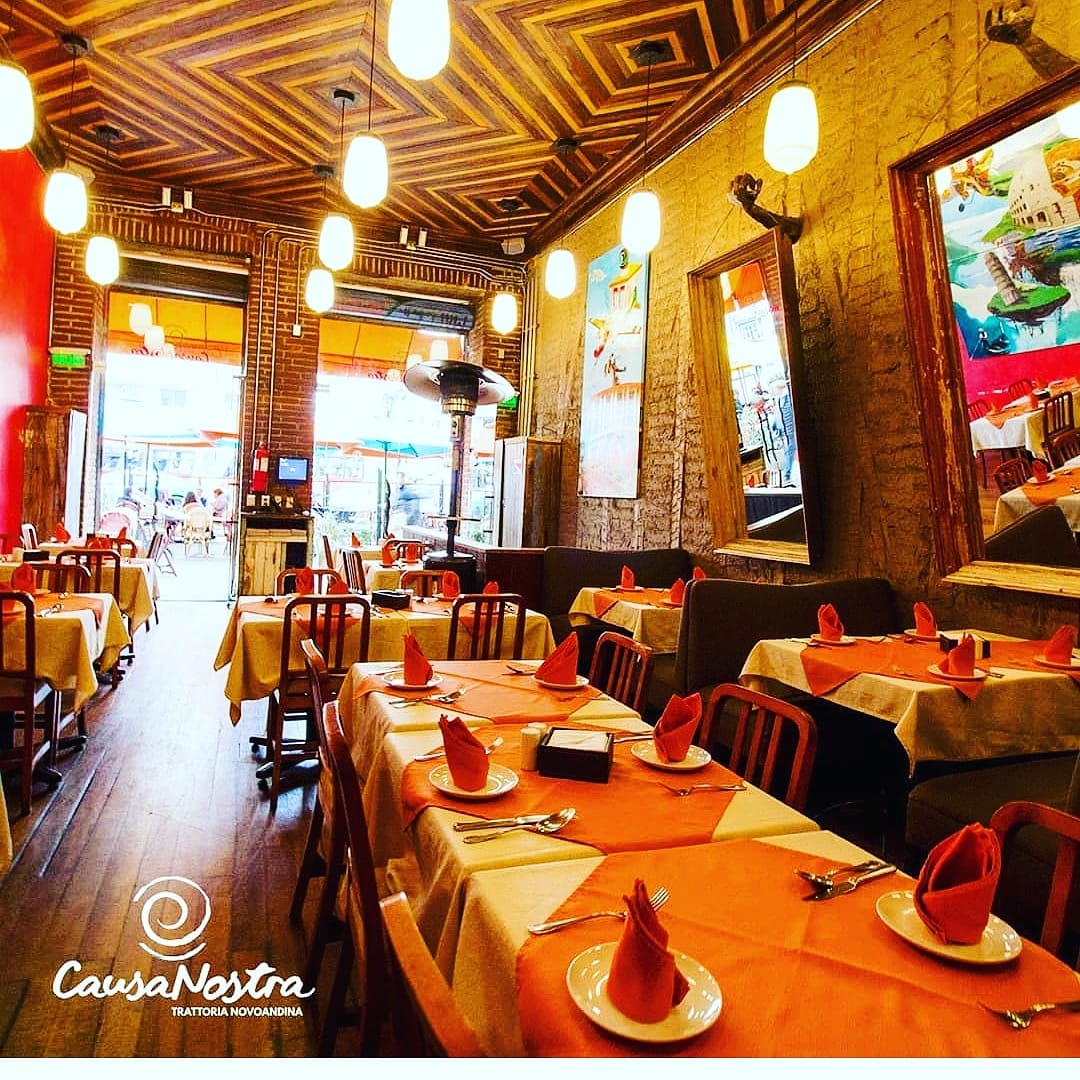 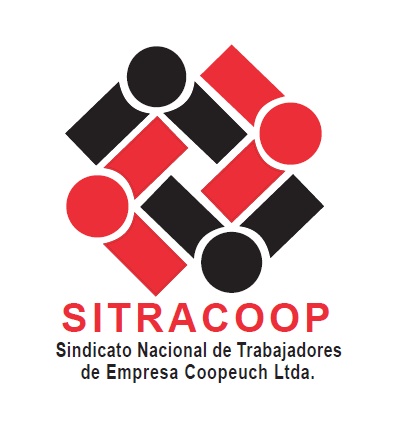 Comida Fusión Italiano Peruano. 
Convenio exclusivo para socios de SITRACOOP.
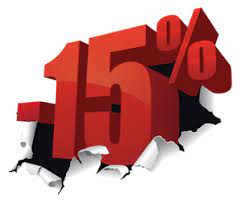 CONTACTO
http://www.causanostra.cl/
         +569 37375449
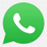 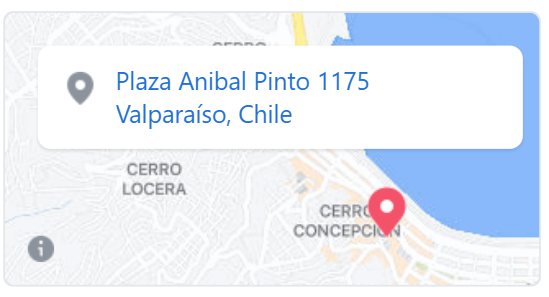 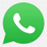 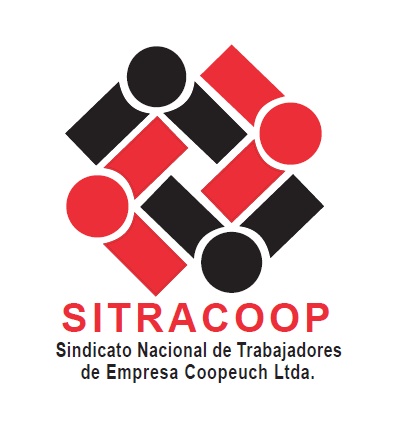 Servicio Restaurant
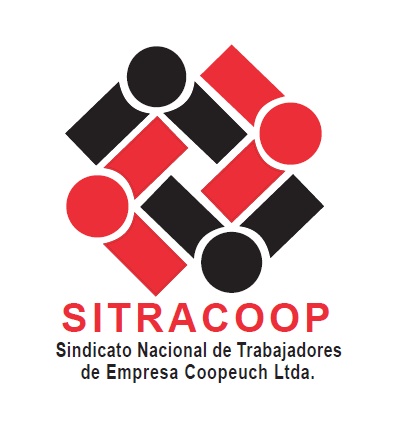 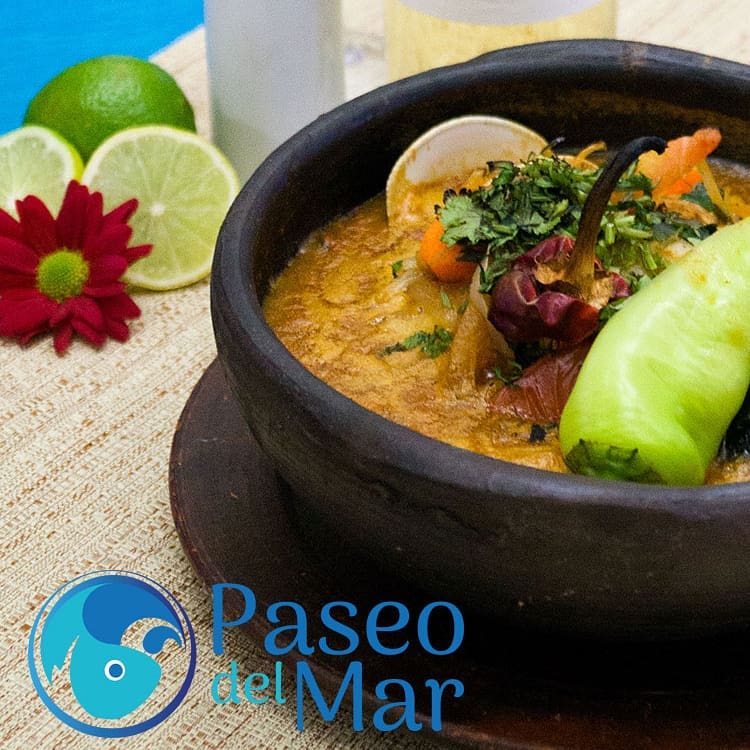 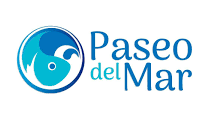 En el corazón de Valparaíso, especialidad pescados y mariscos. 
Convenio exclusivo para socios SITRACOOP.
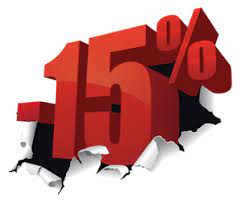 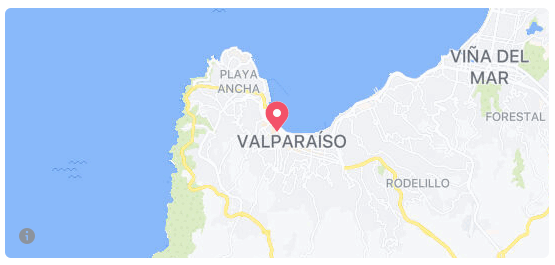 CONTACTO
Anibal Pinto 1167 Valparaíso, Chile.
lamarisqueriapaseodelmar@gmail.com
                      +569 55133419
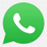 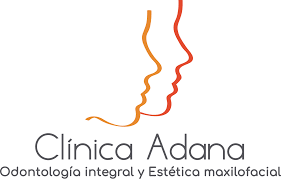 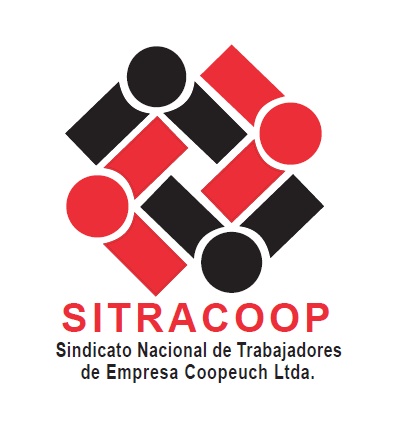 Salud
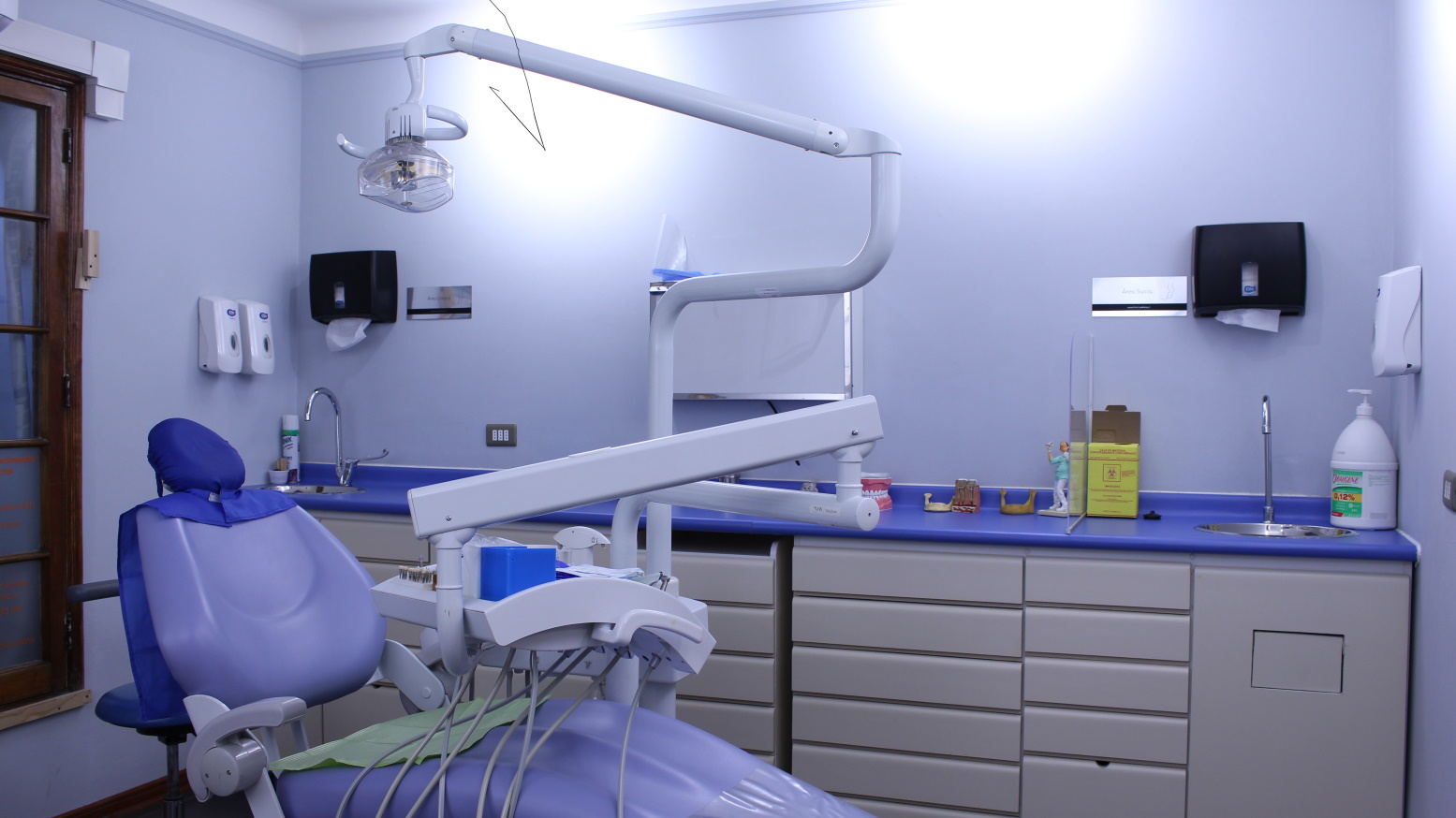 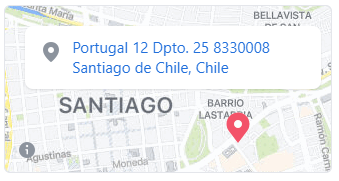 Clínica Adana es una clínica odontológica y estética en donde se ocupan en brindar un servicio personalizado y de gran rapidez, entendiendo que las personas buscan una necesidad la cual clínica Adana puede satisfacer.
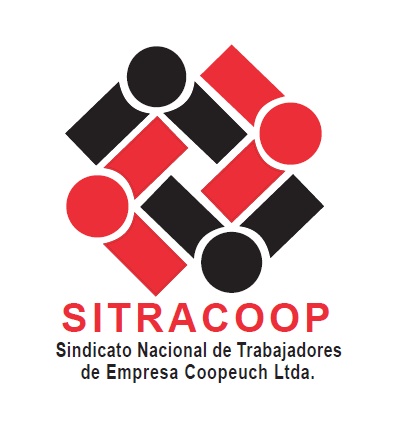 CONTACTO
www.clinicaadana.cl
Dr.adanaj@gmail.com
 +569 44065801 / 2 2222 6902
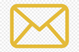 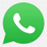 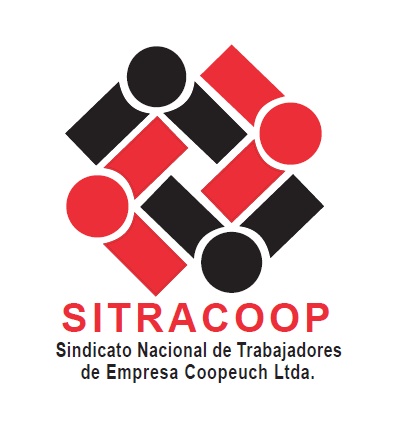 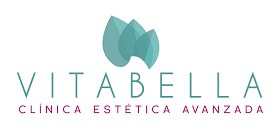 Salud Convenio Local Copiapó
Una Empresa 100% regional, con un equipo humano profesional y capacitado, amplias instalaciones, con protocolos estrictos de seguridad y la tecnología más avanzada.
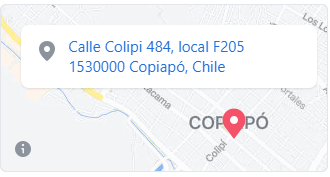 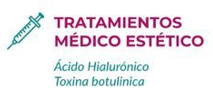 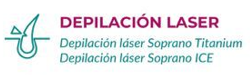 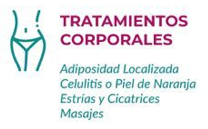 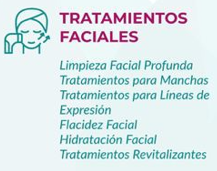 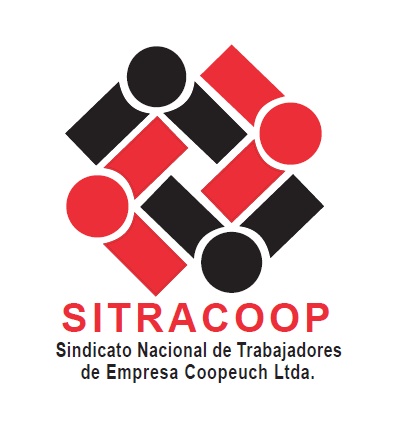 CONTACTO
www.vitabella.cl
 +569 68596909 / +569 79605456
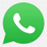 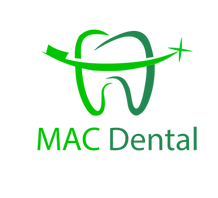 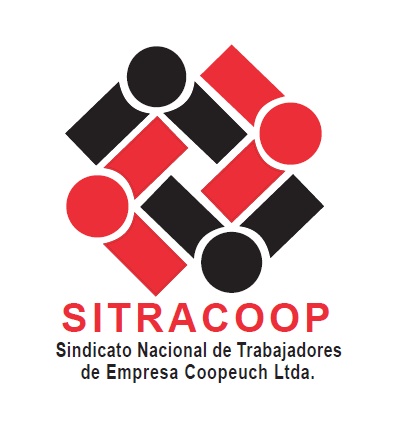 Salud
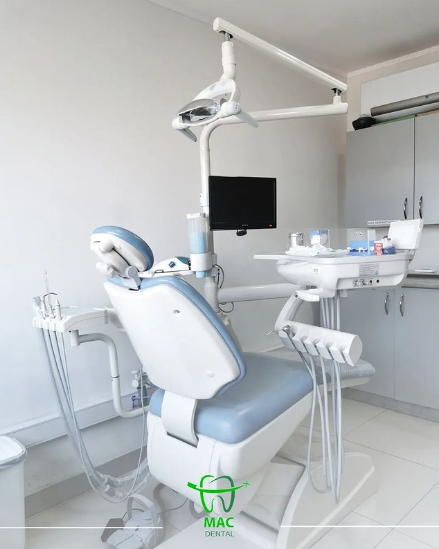 MAC Dental es un convenio que permite la atención Dental con aranceles preferenciales, evaluaciones sin costo y descuento por planilla.
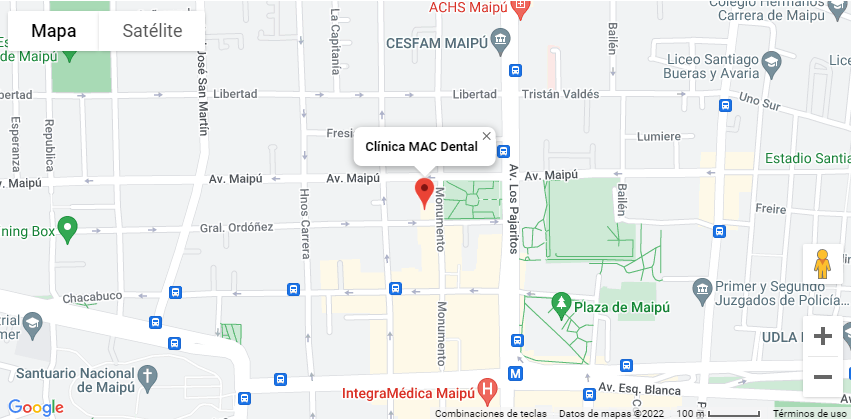 PROTOCOLO COVID – 19

Antiparras
Mascarilla N-95 y/o quirúrgica (esta puede ir sobre la N-95)
Guantes desechables que cubran el puño (usar doble guante)
Gorro quirúrgico desechable 

Protector facial (pantalla o mica)Bata o delantal de manga larga de apertura posterior, impermeable, desechable para cada atención.
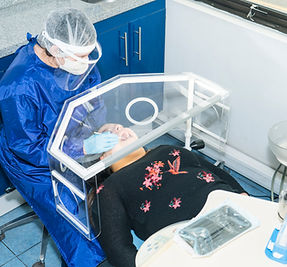 General Ordoñez 155, oficina 405 Maipú Región Metropolitana
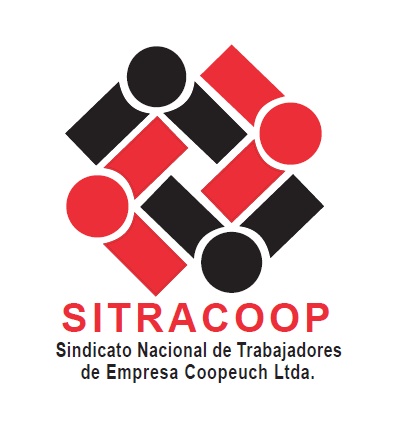 CONTACTO
www.macdental.cl
 +569 49267974
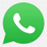 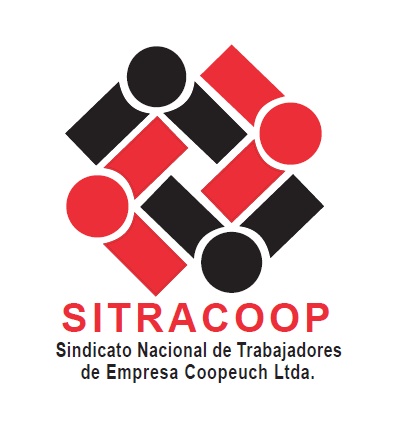 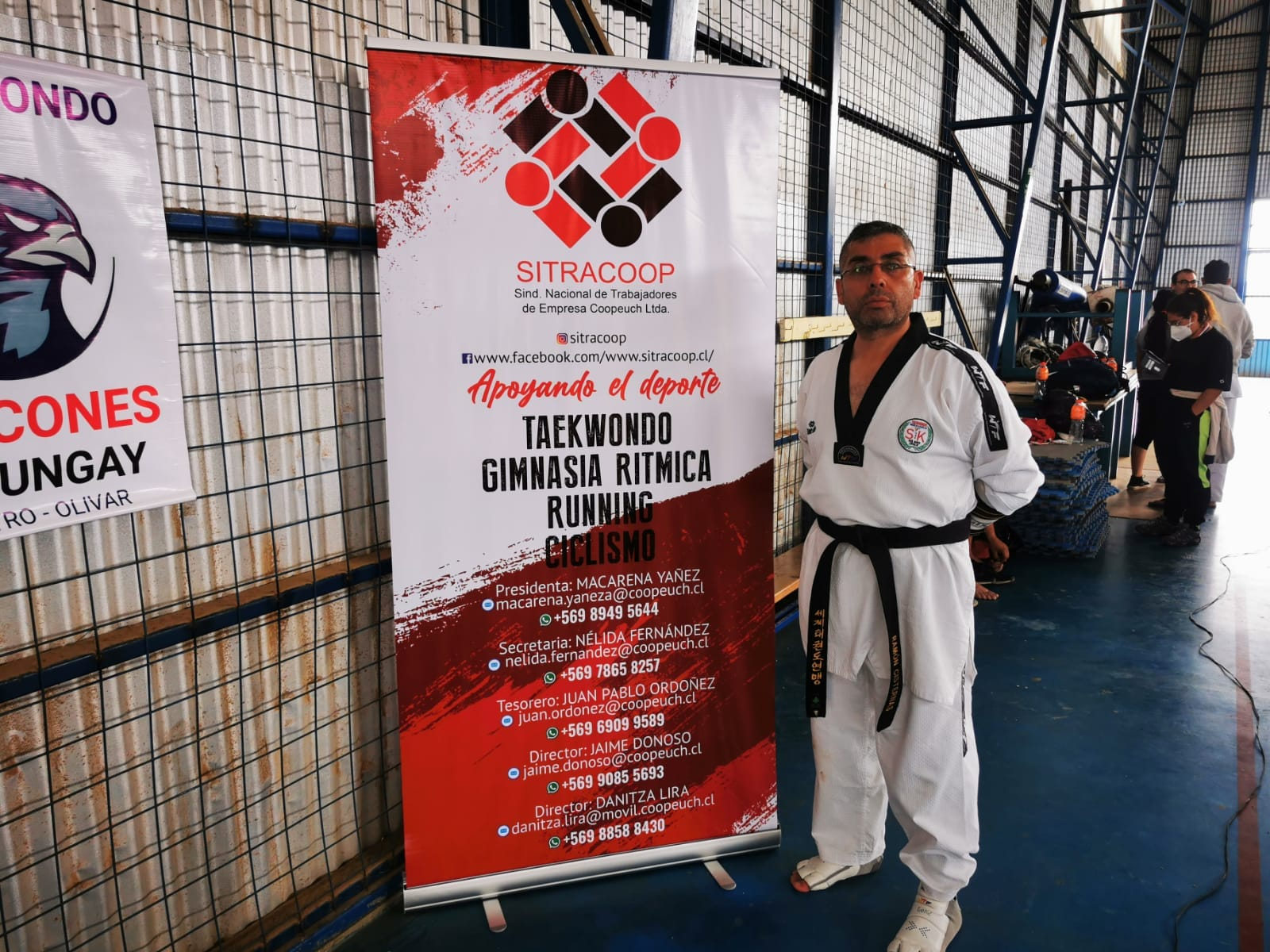 Deporte
“Educación y Vida Sana”
CONTACTO
Ramón Cisternas
Ramon.cisternas@colmena.cl

Danitza.lira@movil.coopeuch.cl
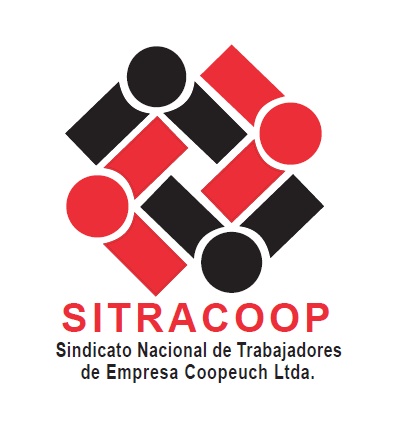 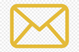 Servicios
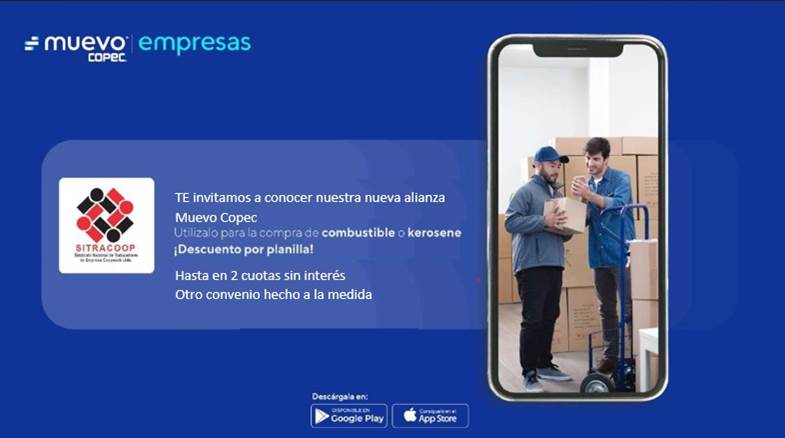 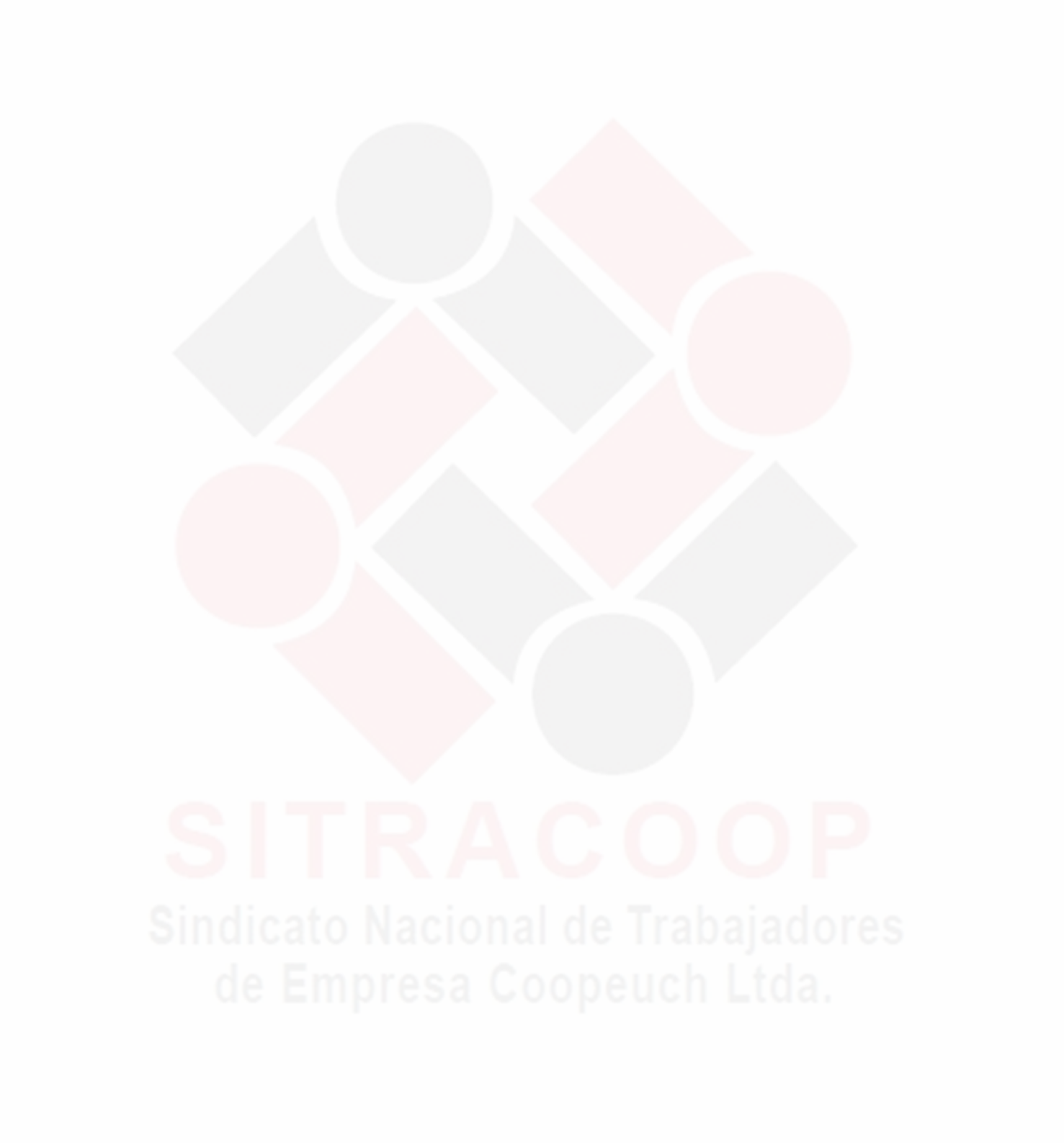 Un convenio hecho a la medida solo para nuestros socios.

CONTACTO:  

Macarena Yañez Almonacid 
 macarena.yaneza@coopeuch.cl
 +569 89495644
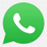 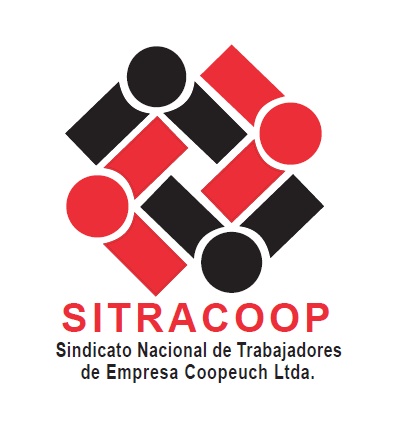 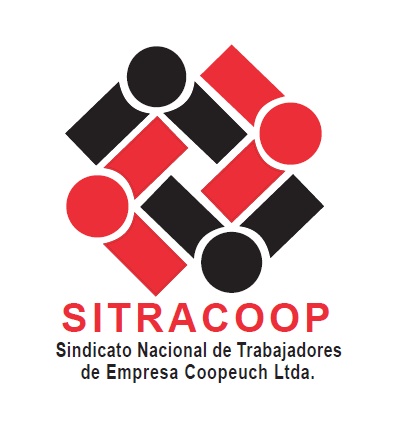 Agradecimientos
Presidenta: Macarena Yañez
Fono: +56989495644
Macarena.yañez@coopeuch.cl
 
Tesorero: Juan Pablo Ordoñez
Fono: +56969099589
Juan.ordonez@coopeuch.cl
 
Secretaria: Nélida Fernández 
Fono: +56978658257
Nelida.fernandez@coopeuch.cl
 
Director: Jaime Donoso
Fono: +56990855693
Jaime.donoso@coopeuch.cl
 
Directora: Danitza Lira
Fono: +56988588430
danitza.lira@movil.coopeuch.cl
Agradecemos Todo el apoyo que nos han brindamos para que hoy podamos seguir contribuyendo como Directiva y ser un gran aporte para cada uno de nuestros asociados. 

Directiva SITRACOOP
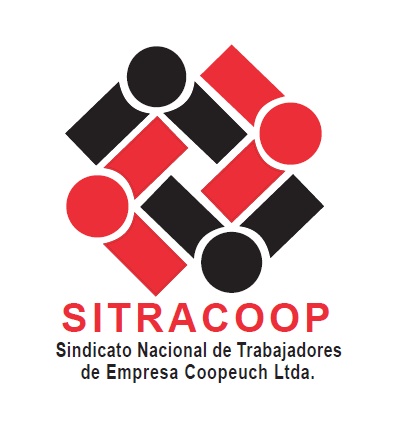